CanMEDS-rollen en digitale aspecten in zorg en welzijn: Hoe maak je het expliciet?
Werkconferentie werkgroep Onderwijs Digivaardig in de zorg
24 maart 2021
Jolanda van Til
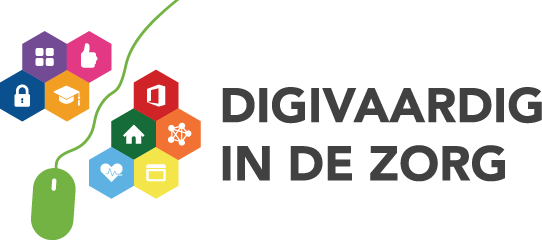 Jolanda:Deltion College: projectleider zorg en technologieWindesheim:docent-onderzoeker Lectoraat ICT-innovaties in de Zorg Technologie en Zorg Academie IJssel-Vecht:coördinator academieCoalitie digivaardig in de zorg:trekker werkgroep onderwijs
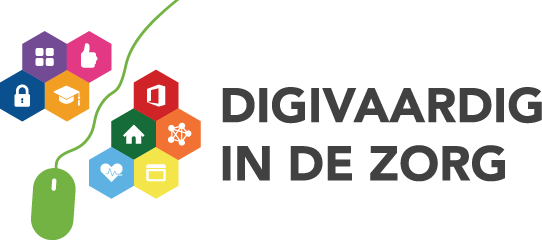 Zorgtechnologie moet een plek krijgen in het onderwijs
Bachelor Nursing 2020
Keuzedelen MBO (niveau 2, 3, 4)
(Keuzevak VMBO)
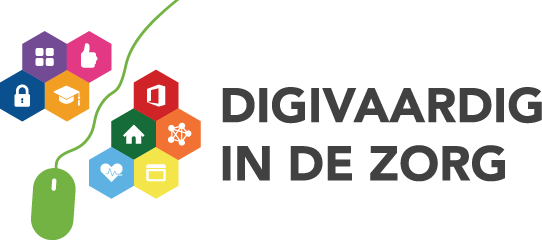 3
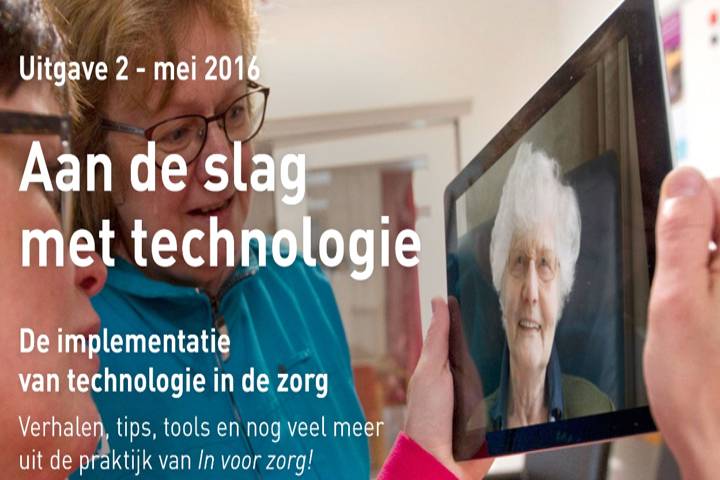 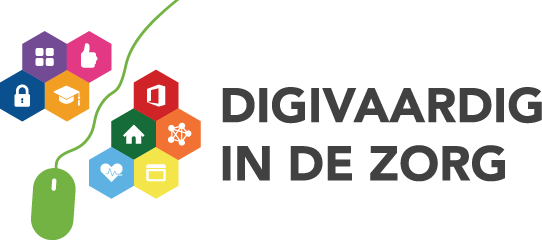 4
[Speaker Notes: En we gingen aan de slag. 

Steeds weer lerend, meegroeien met de kennis die er is. 

Leraren die enthousiast aan de slag gingen pakten het op en gingen aan de slag. Zoekend naar hoe dan? Hoe studenten te motiveren? 

We deden het zo goed als we het op dat moment konden]
Maar er ontstonden vragen
Hoezo is zorgtechnologie een keuzedeel? Zit het in een minor? In deze tijd kun je daar toch niet voor kiezen? Daar moet je toch gewoon iets mee? 
We hebben alleen maar aandacht voor de toepassingen zelf, de spullen. Het gaat toch ook om de digitale vaardigheden? Die zijn toch rand voorwaardelijk om met die toepassingen aan de slag te gaan? 
Hoezo is het een apart vak? Het moet toch gewoon geïntegreerd worden in het onderwijs? 
Neem nu beeldbellen, dat is toch aan de docent die omgangskunde geeft om dit op te pakken? 
Thuismonitoren van je bloeddruk hoort toch gewoon thuis in de skills lessen? 
Ik ben wel enthousiast, maar hoe krijg ik mijn collega’s mee?
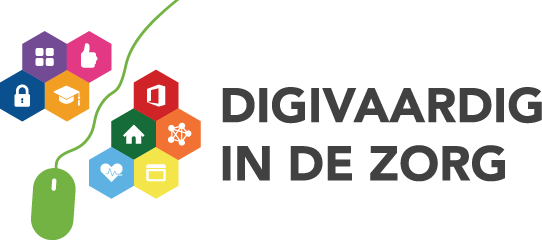 5
Zorgtechnologie moet een geïntegreerde plek krijgen in het onderwijs
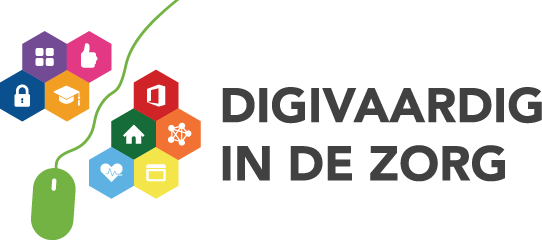 6
[Speaker Notes: Steeds meer het besef dat het anders moet … maar hoe dan?]
2 interessante ontwikkelingen die helpend kunnen zijn
V-model
Curriculum met een technologische bril scannen / CanMEDS-rollen expliciteren
Het is in ontwikkeling ….
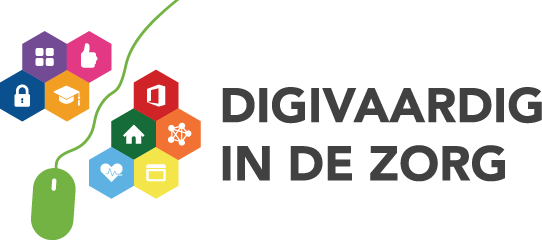 7
Het V-model
Het model kent twee delen: 
Basiskwalificaties: iedere zorgprofessional moet deze bezitten om te kunnen functioneren in een werkomgeving waarin steeds meer technologie – waaronder digitalisering van werkprocessen – aanwezig is. 
Verdiepende kwalificaties: kwalificaties die nodig zijn om als voorloper technologie te implementeren in zorg en welzijn. 

Het model biedt daarmee handvatten om zorgtechnologie in kwalificatiedossiers en opleidingsprofielen meer explicit te maken. Om een keuze te maken in wat in de basisopleiding aan bod moet komen en wat in een verdiepend deel (keuzedeel, minor, keuzevak).
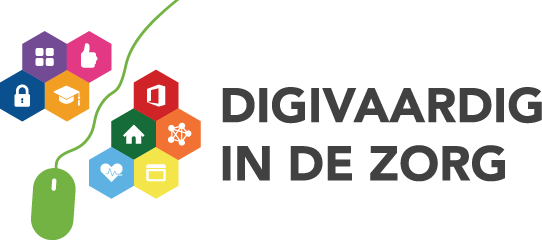 8
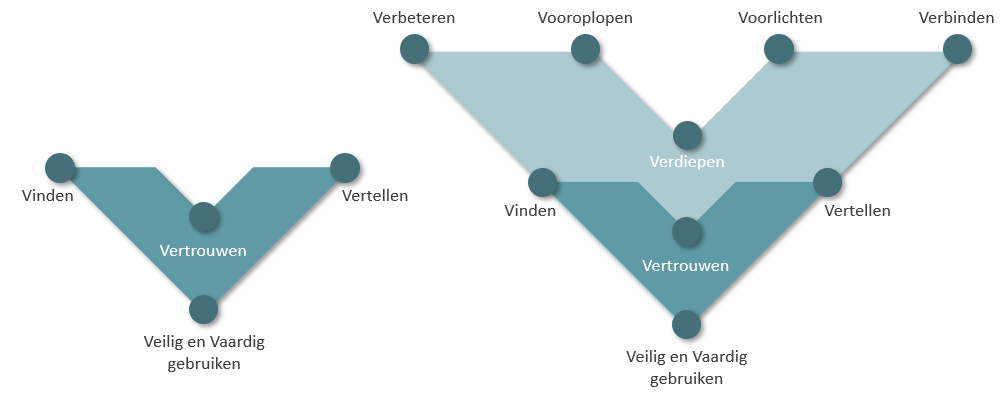 Den Ouden, Groeneveld, Metz, Sponselee en Van Til (2020). V-model: technologiecompetenties van mbo- en hbo-professionals in zorg en welzijn (publicatie in Onderwijs en Gezondheidszorg april 2021).
Het V-model: to do…
Is er onderscheid tussen mbo/hbo?
Hoe kun je als opleiding je eigen kleuring en prioritering aanbrengen?
Hoe kun je aandacht besteden aan de context? (team, organisatie, vaardigheden cliënten, wifi, onderhoud, beschikbaarheid, ….)
Hoe invulling te geven aan het hiaat dat ervaren wordt met generaties medewerkers voor wie technologie niet vanzelfsprekend is? 
…….

In ontwikkeling! Laat je informeren over hoe je hierin mee kunt denken 

Artikel in ‘Onderwijs en Gezondheidszorg april 2021’
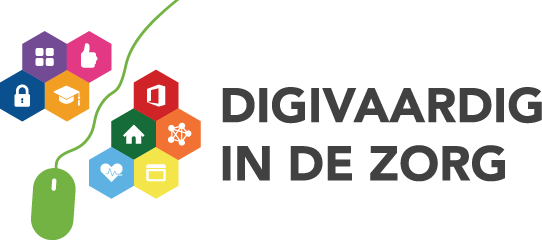 10
CanMEDS-rollen expliciteren
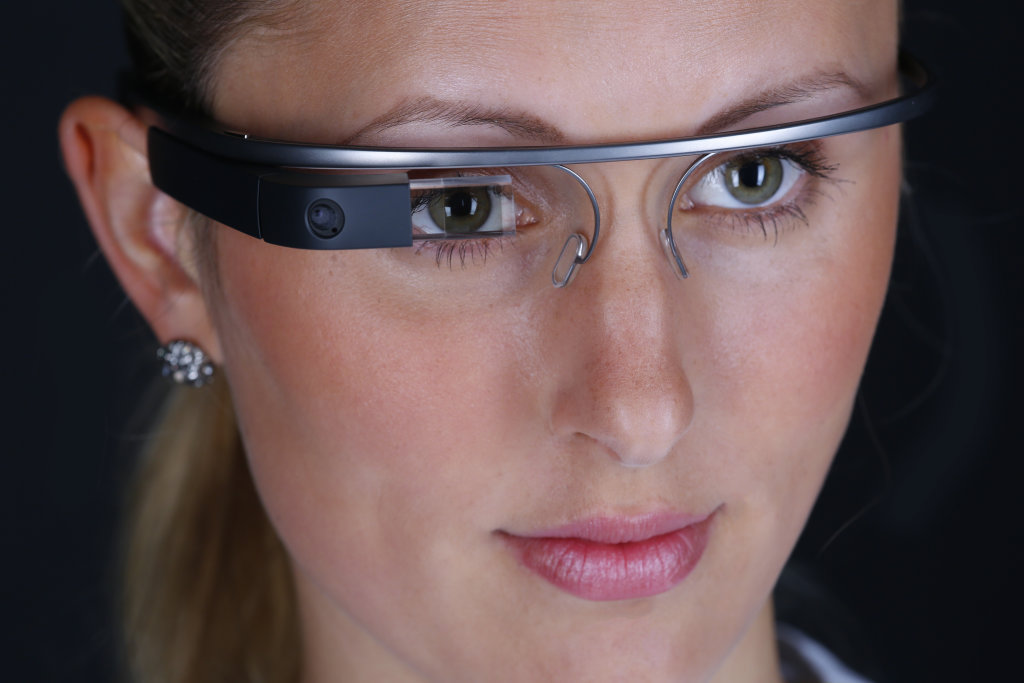 Bekijk je curriculum door een technologische bril!
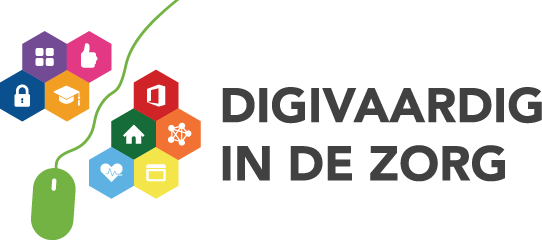 11
Kwalificatiedossier MBO Verpleegkunde (bijvoorbeeld)
Wat als we met elkaar die technologische bril opzetten en de resultaten gaan delen? 
Geeft handvatten voor collega’s om concreet aan de slag te gaan!
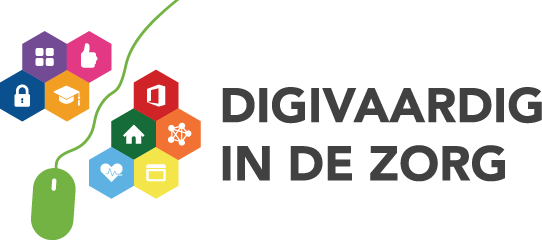 12
Bachelor nursing 2020
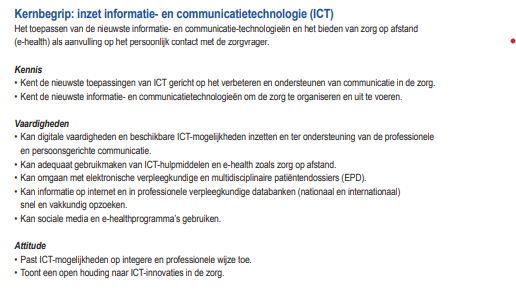 Wat als we met elkaar die technologische bril opzetten en de resultaten gaan delen? 
Geeft handvatten voor collega’s om concreet aan de slag te gaan!
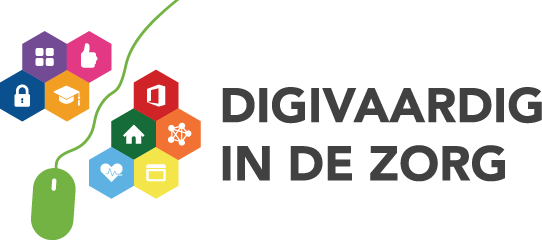 13
CanMEDS-rollen expliciteren
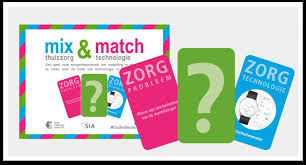 Zie www.ehealthindewijk.nl
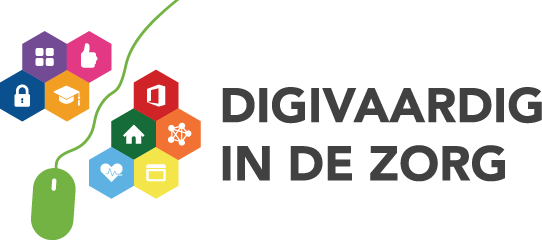 14
CanMEDS-rollen expliciteren
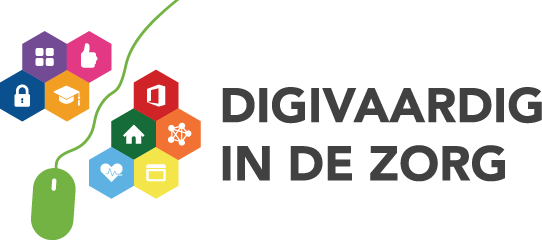 15
CanMEDS-rollen expliciteren: to do…
Kwalificatiedossiers / BN2020 met een technologische bril bekijken. 
Concrete voorbeelden geven om collega’s die technologisch gezien minder ver zijn, handvatten te bieden zodat zij al lerend dit thema in hun lessen kunnen verweven. 

In ontwikkeling! Laat je informeren over hoe je hierin mee kunt denken 
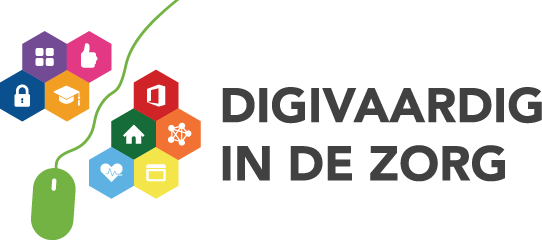 16
Wil je meer info?
Kijk op: https://www.digivaardigindezorg.nl/docenten/home/werkgroep/

Meld je aan voor de werkgroep onderwijs 
Abonneer je op de nieuwsbrief
Sluit je aan bij de groep ‘zorg en technologie’ bij de community HBO verpleegkunde         (MBO is ook welkom!): www.hbovpk.nl 
Doe mee in de op te richten vakcommunity om actief ervaringen uit te wisselen en leermaterialen te delen
Houd de informatie in de gaten over de ‘Werkplaats Technologie en onderwijs’ die Vilans gaat organiseren. 

Neem contact op:		Jolanda van Til, jtil@deltion.nl
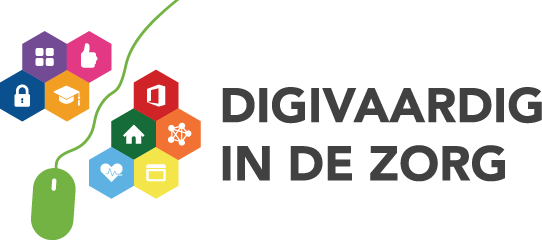 17
Maak het betekenisvol! Project studenten Verzorgende IG en cliënten van InteraktContour
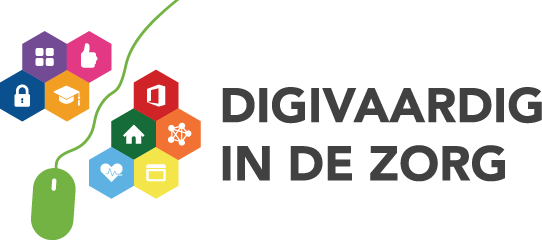 18